綠領種籽愛地球-一次用產品減量宣導
板橋市動態閱讀協會主婦聯盟環境保護基金會
縮小生態足跡，從減量開始
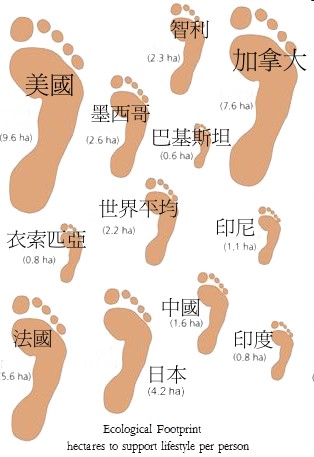 台灣一年消耗:
　184億個塑膠袋
　50億雙免洗筷
　46億個寶特瓶
　7.4億個拋棄式飲料杯
一次用品
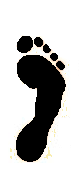 台灣 4.67 ha
[Speaker Notes: 每個國家的國民平均生態足跡大小不同，先進國家往往大於未開發國家

圖片來源網址:http://blogs.koreanclass101.com/blog/2008/08/05/the-little-country-that-could

台灣生態足跡資料來源：李永展、陳安琪（1998），從生態足跡觀點探討台灣的永續發展，「經社法制論叢」，第22期，第437-465頁]
一次用品減量措施之相關工作計畫
1987年起長期關注「源頭減量」行動

2008年起和環保署共同推動計畫
2009年向社區、民眾及學校宣導
2010年環保署針對一次用飲料杯源頭減量擬定政策並與業者進行討論
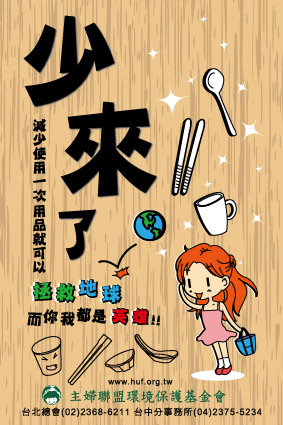 何謂一次用產品？
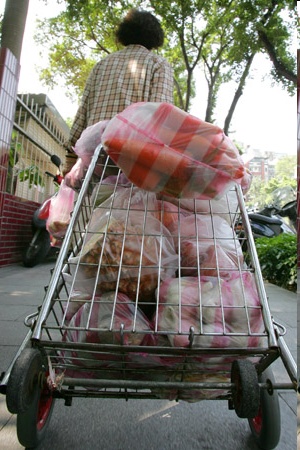 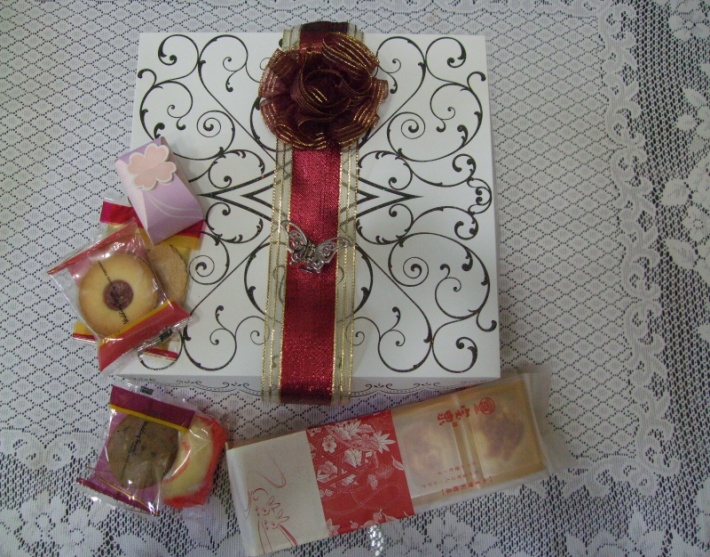 使用一次即丟棄的物品 

免洗餐具、杯盤
塑膠袋
多重包裝材
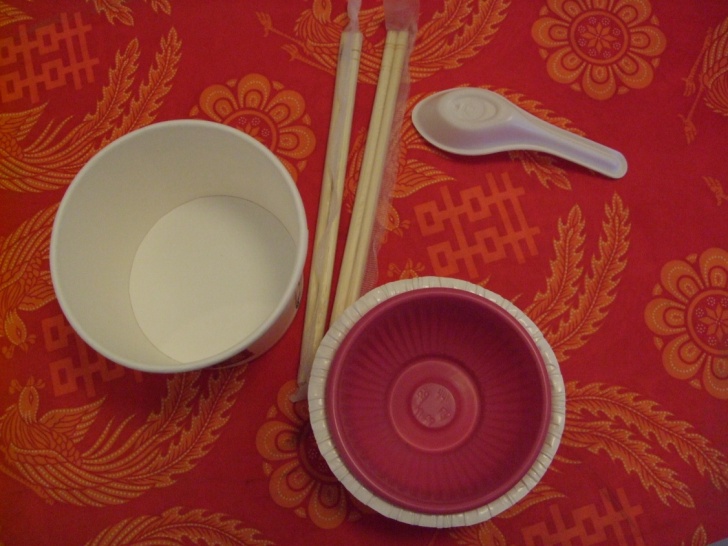 何謂一次用產品？
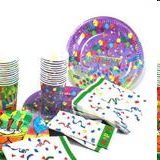 節慶用品
選舉旗幟、文宣
廣告傳單
旅館用品
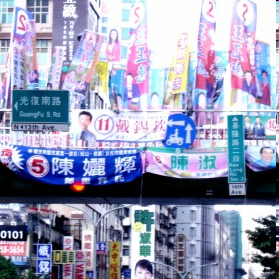 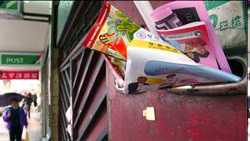 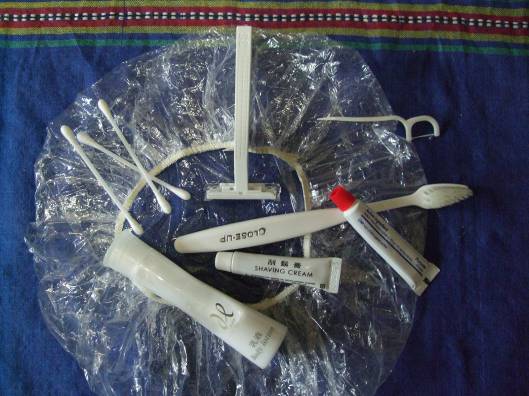 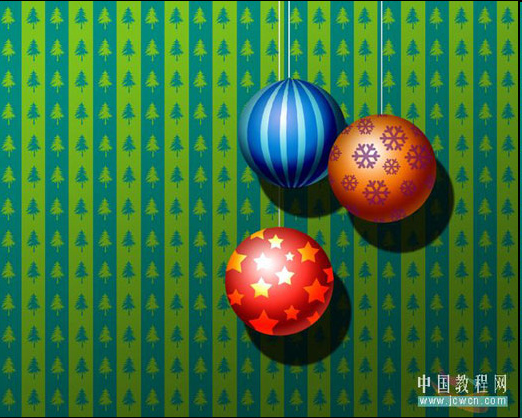 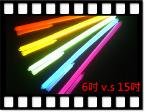 一次用品對環境和人的影響
生產過程
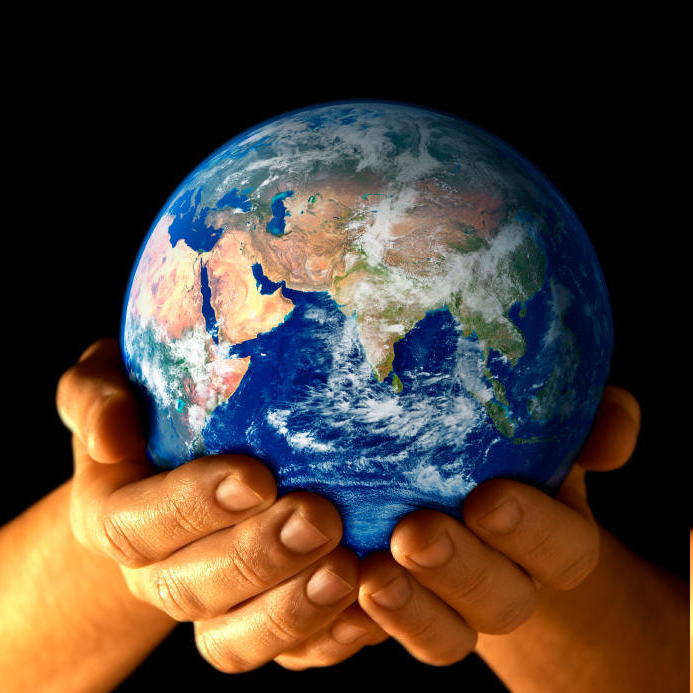 一次用品
使用方式
廢棄後處理
[Speaker Notes: 圖片來源網址:http://www.thechineseelements.com/deficientearthprogram.htm]
製造過程的環境代價
塑膠→石化產物→石化工業
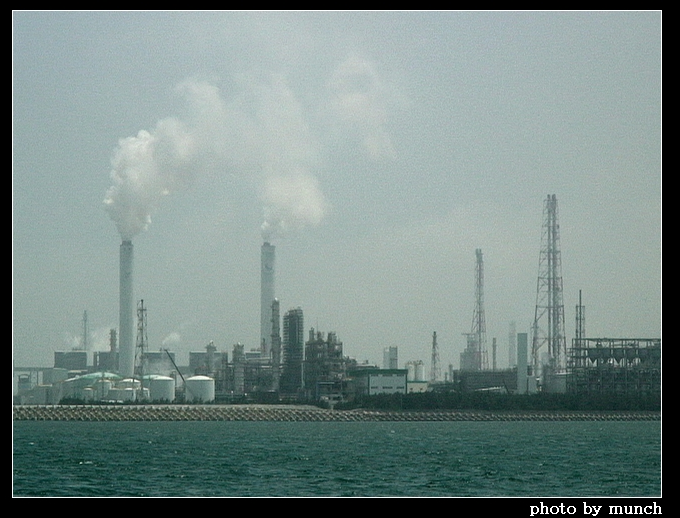 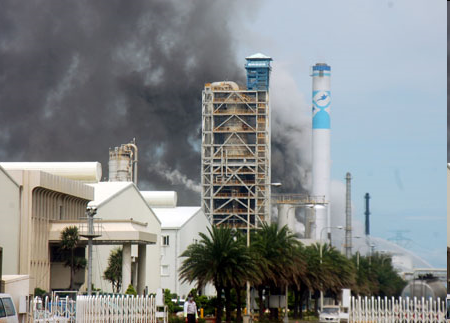 高汙染　高耗能　高碳排放
製造過程的環境代價
免洗筷→竹木→砍伐
紙張→林木→砍伐
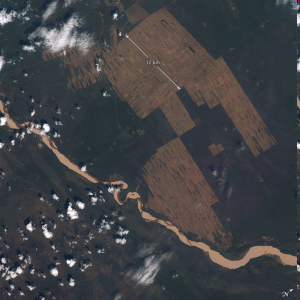 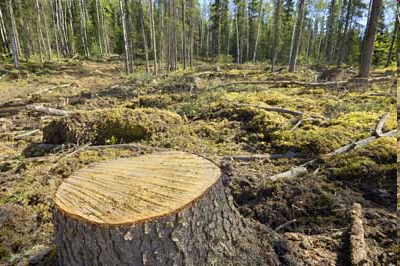 世界自然基金會（World Wide Fund for Nature, WWF）2009年指出全世界森林消失速度，相當於每分鐘36個足球場 。
[Speaker Notes: 左圖來源網頁：http://www.greenorganicenergy.com
右圖來源網頁：http://www.uwsp.edu/geo/faculty/ritter/geog101/textbook/biogeography/deforestation_in_the_tropical_forests.html]
製造過程的環境代價
一棵生長20年的大樹→3,000〜4,000雙
台灣每年要用掉約50億雙
也就是說我們一年要吃掉145萬棵左右的樹
使用上對人體的危害
塑膠：塑化劑、安定劑容易轉移到食品中，進入人體造成生殖系統病變
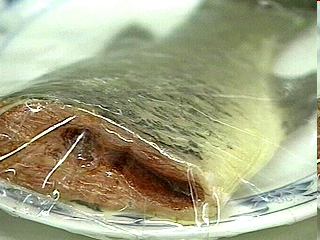 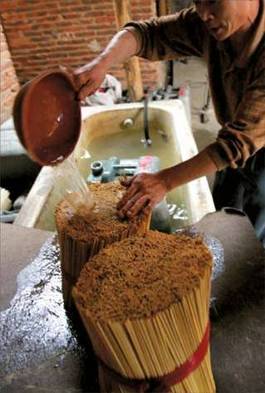 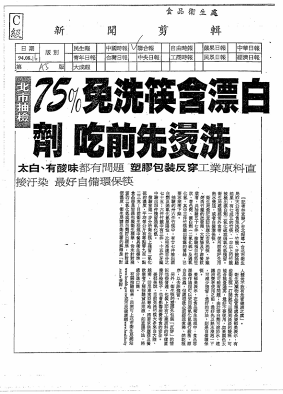 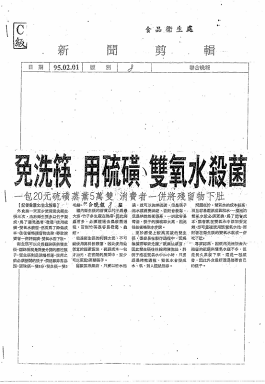 免洗筷：漂白劑、二氧化硫，造成氣喘者呼吸困難、腹瀉、嘔吐等過敏反應
使用上對人體的危害
紙張：含有重金屬或是苯胺等有機物質 的油墨，造成神經受損或致癌
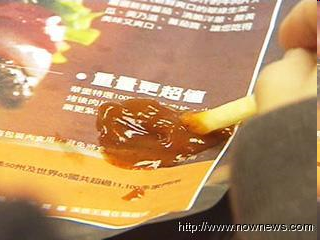 番茄醬擠在餐盤紙上
危險！
[Speaker Notes: 圖片來源：今日新聞網。http://www.nownews.com]
廢棄處理對環境的影響
龐大廢棄物處理量
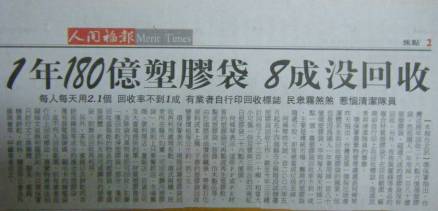 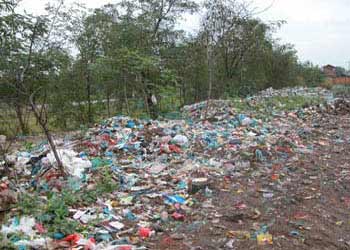 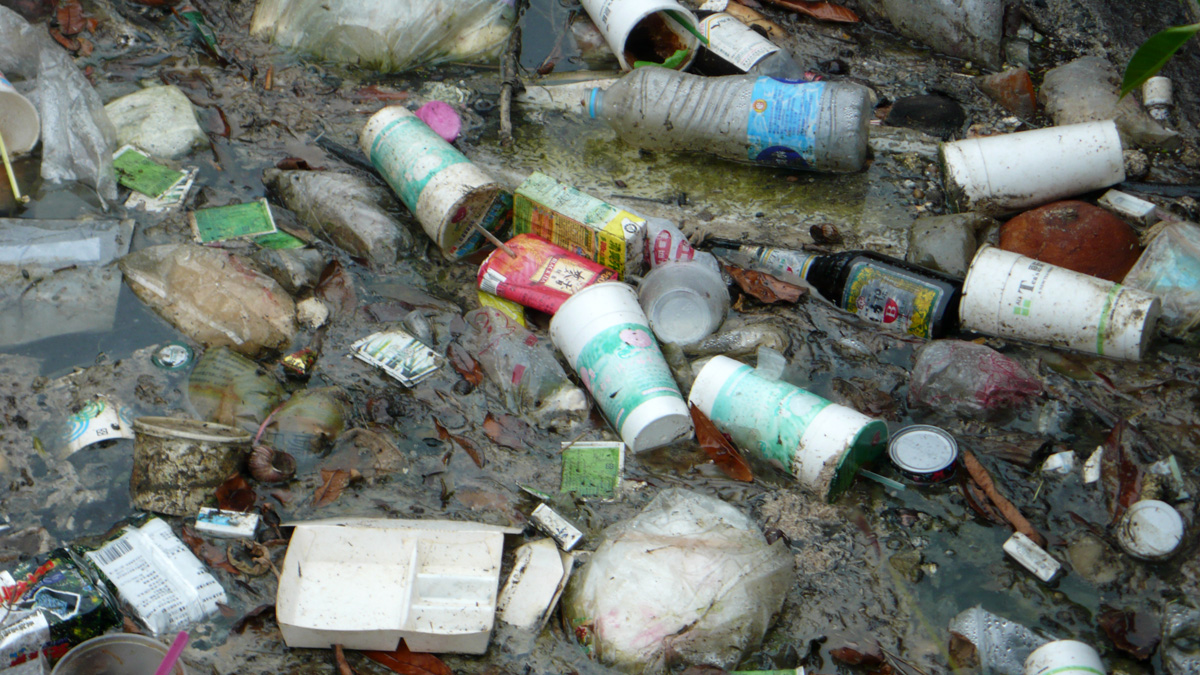 河流會帶下來大量的垃圾！
廢棄物汙染與毒害
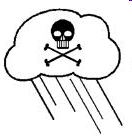 悲傷的地球:
2007年芝加哥博物館展覽了120個地球模型,每一個地球都傳達一個訊息,提醒人們注意全球暖化的問題。
焚燒:燃燒產生有毒氣體到大氣中，再隨雨水落回地面
掩埋:佔用自然環境，　污染土質及地下水
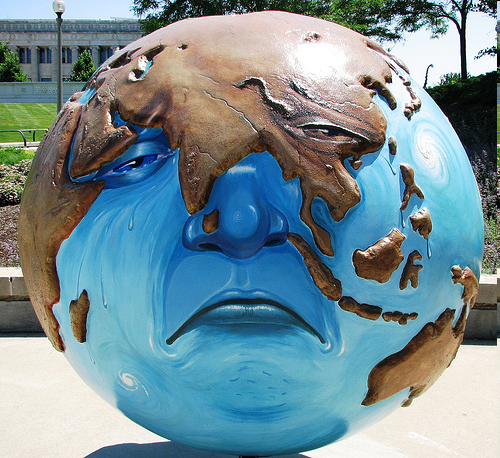 [Speaker Notes: 戴奧辛被稱為”世紀毒氣”,是種環境賀爾蒙,會造成人及其他生物的免疫及生殖系統受損,引發癌症、降低智能、不孕及雌性化等症狀。
圖片-悲傷的地球:2007年芝加哥博物館展覽了120個地球模型,每一個地球都傳達一個訊息,提醒人們注意全球暖化的問題。http://nadglobtrotter.online.fr/blog/?language=en
毒雨圖片網址:http://www.koolbadges.co.uk/emo-toxic-rain-badge-p-4.html

http://weitzern.pixnet.net/blog/post/7269064參考網址]
少用一次用品!多愛地球一點!
對環境友善的產品
1)減少地球資源的耗損
2)不給地球製造垃圾
3)維護每個人的健康
自備餐具、手帕
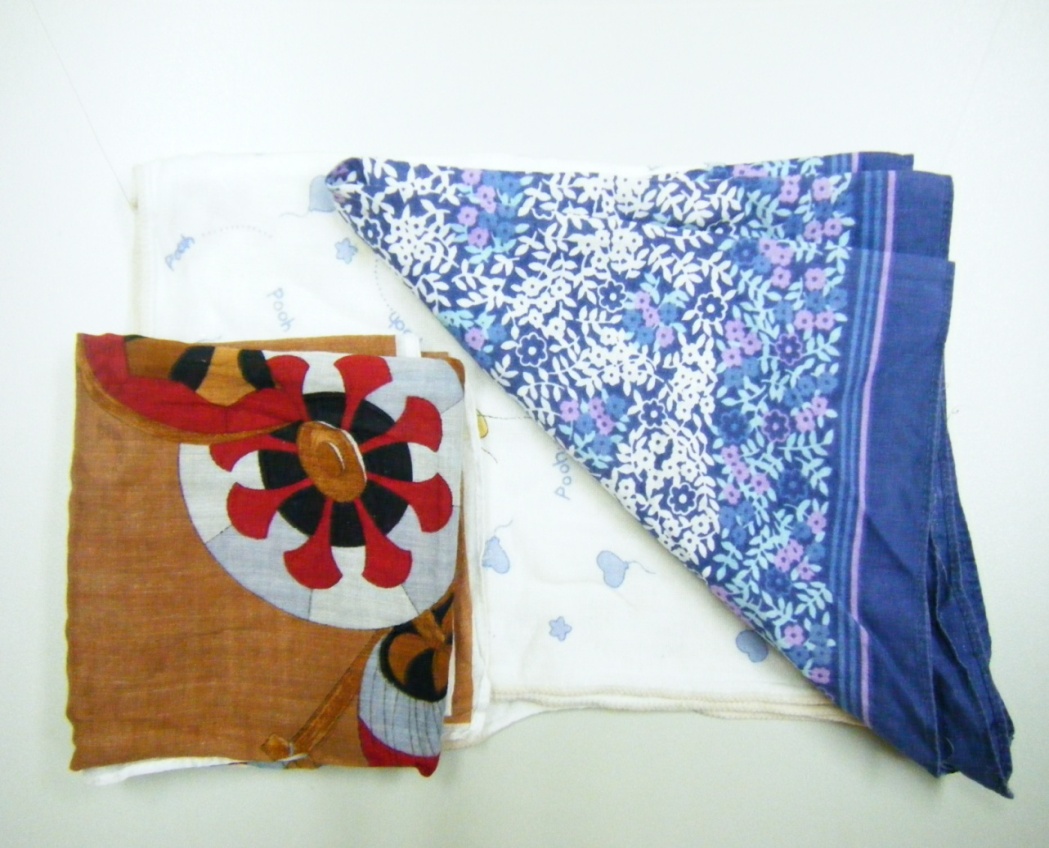 自備隨身杯、購物袋
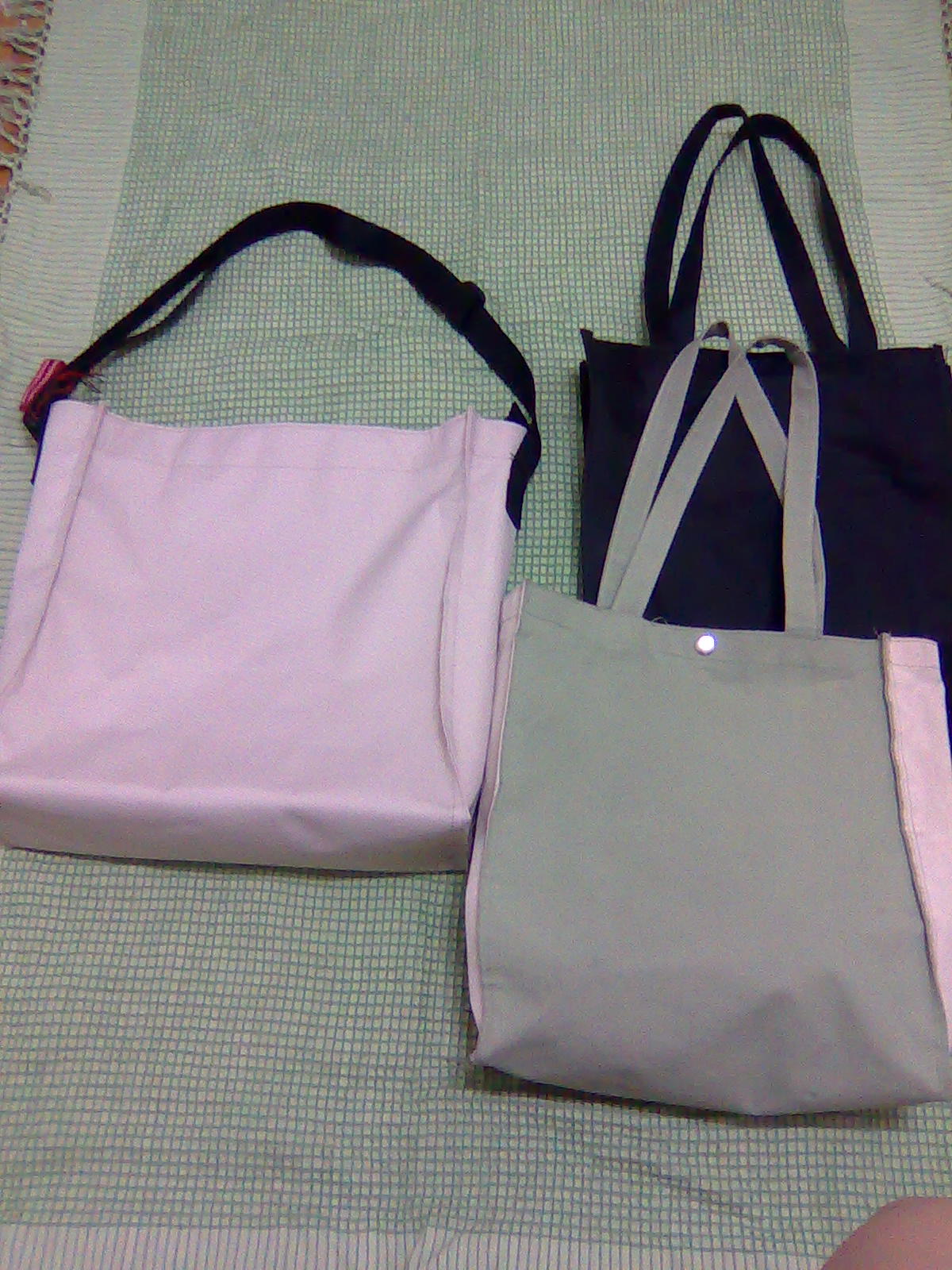 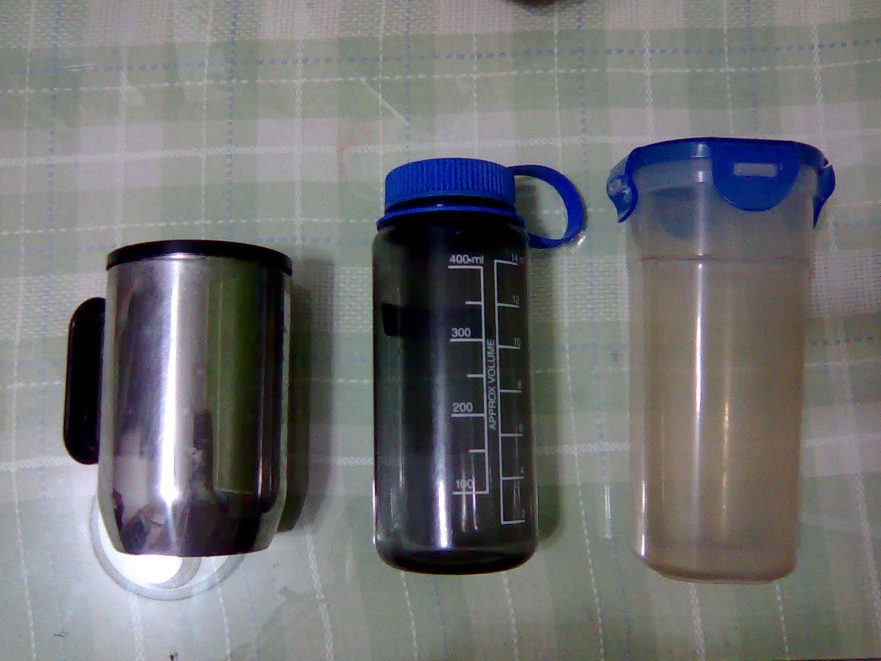 再生紙
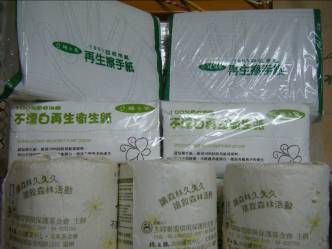 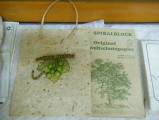 認識商品環保標章
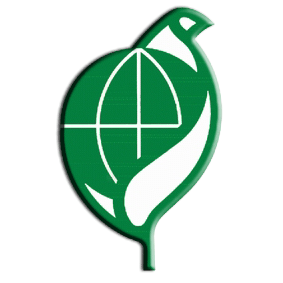 低汙染
省能源
可回收
從源頭推動綠色消費
我們的任務在於鼓勵及引導消費者！
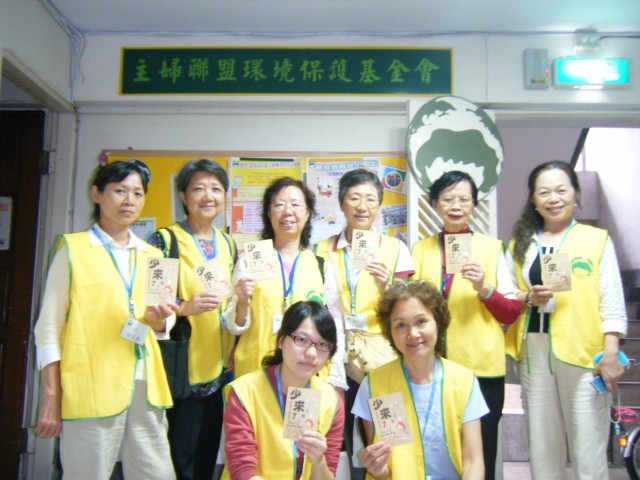 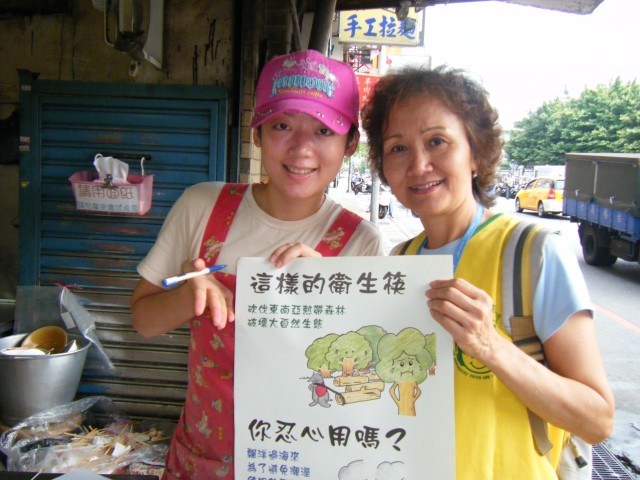 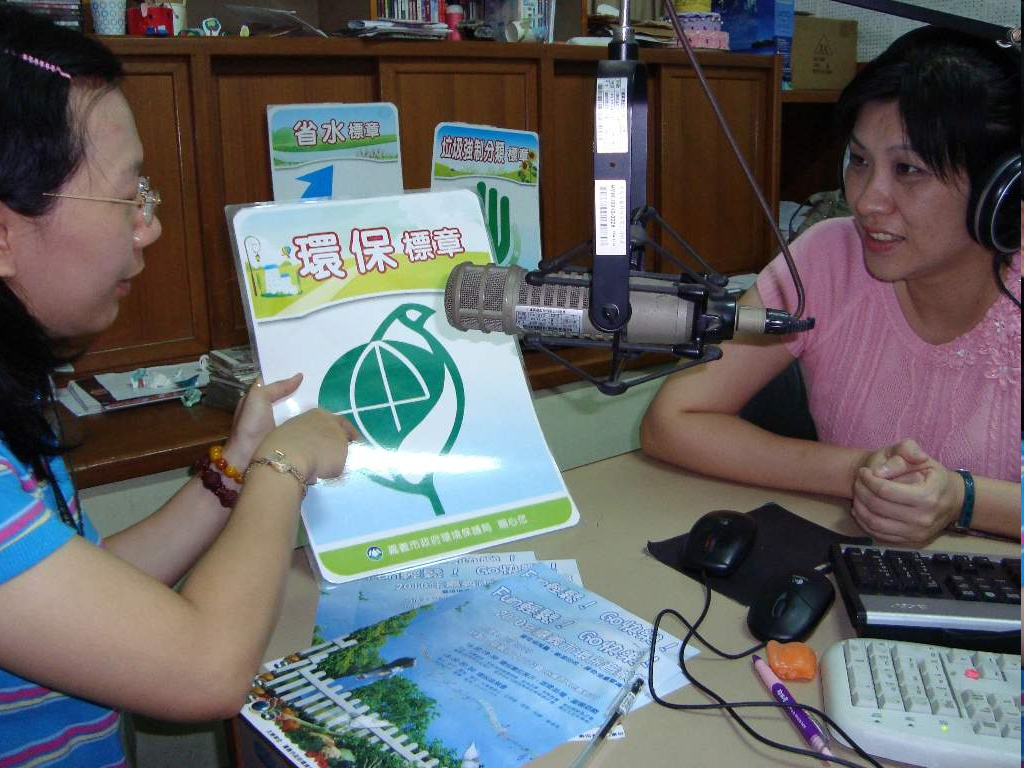 我們可以怎麼做?
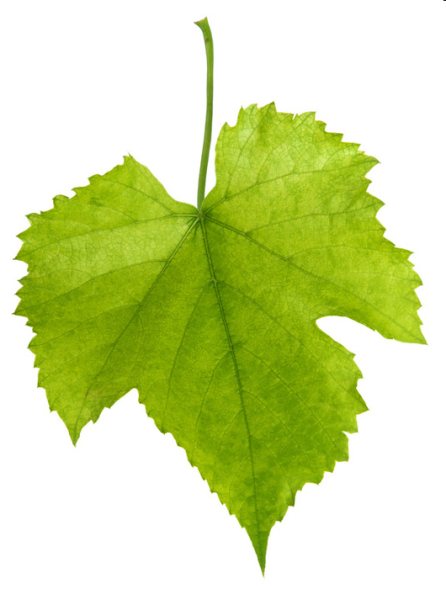 研發一次用品使用量低的商品
鼓勵消費者減少一次用品用量
將綠色消費概念置入廣告行銷中
減少免費提供一次用品
[Speaker Notes: 圖片來源網址：環保署綠色生活資訊網
http://greenliving.epa.gov.tw/greenlife/webNote_Manager/Note_Manager_index_girdview.aspx?Note_Manager_id=990629022]
進行中的減量工作
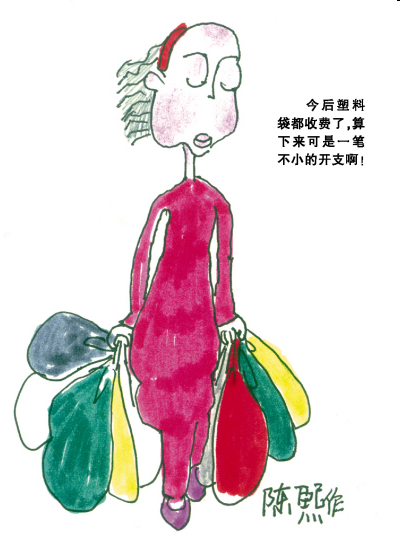 今後塑膠袋都收費了，算下來可是不小的一筆開銷啊!
百貨、量販、連鎖商店禁止提供免費塑膠袋
鼓勵自備購物袋
環境資訊協會，2010年7月8日綜合外電報。陳熙作繪圖。
環保標章
「一片綠色樹葉包裹著純淨、不受污染的地球」
                                  可回收
                                  低污染
                                  省資源
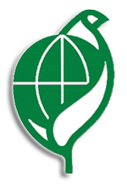 認識節能標章
電源、愛心雙手、生生不息的火苗，所組成的標誌。
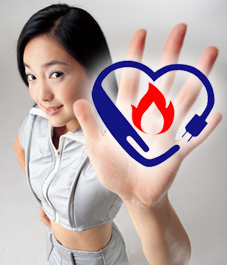 家電產品貼上這個圖樣，代表能源效率比國家認證標準高10-15%，不但品質有保障，耗電量還更少。
一、箭頭向上，代表將中心的水滴接起，
           強調回歸再利用，提高用水效率。
二、右邊三條水帶，代表「愛水、親水、節水」，藉以鼓勵民眾愛護水資源，親近河川、湖泊、水庫，並共同推動節約用水。
三、藍色代表水質純淨清徹，
          得之不易，務當珍惜。
四、整體而言，
           水資源如不虞匱乏，
          大家皆歡喜，
          故水滴笑臉迎人。
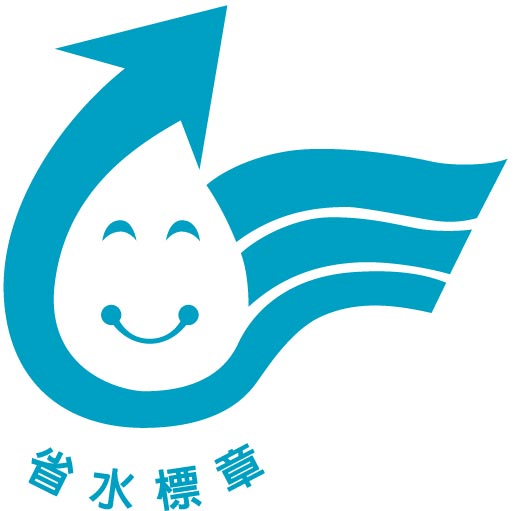